“ความร่วมมือระหว่างภาครัฐและเอกชน : 
การเพิ่มขีดความสามารถในการแข่งขัน”
โดย นายสุพันธุ์ มงคลสุธี
ประธานสภาอุตสาหกรรมแห่งประเทศไทย
โครงการอบรมหลักสูตรการพัฒนาสมรรถนะผู้บริหารระดับสูงของกระทรวงมหาดไทยเพื่อมุ่งสู่ความเป็นเลิศ ปีงบประมาณ พ.ศ. 2558


วันพฤหัสบดีที่ 24 กันยายน 2558 เวลา 14.10– 15.00 น. 
ห้องแกลลอรี่ โรงแรมสวิสโฮเต็ล ปาร์คนายเลิศ
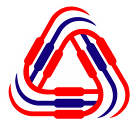 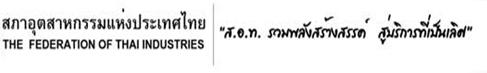 Thailand and ASEAN Economic Outlook
Thailand
Q2/2015 : 2.8
2013 : 2.8
2014 : 0.9
ที่มา : กระทรวงพาณิชย์
ASEAN 2014
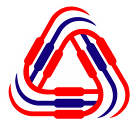 International Monetary Fund | April 2015
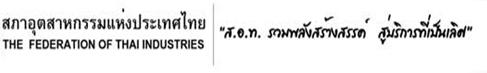 Thailand Export Situation
(Millions USD)
Export Growth Rate (A-o-A%)
July 15		-3.56%
Jan- July 15 	-4.66%
ที่มา : แถลงข่าวการค้าระหว่างประเทศ
เดือน ก.ค. 58 กระทรวงพาณิชย์
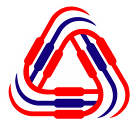 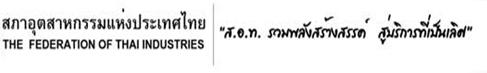 Import  Situation : 2015 (Jan-July)
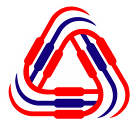 ที่มา : Global Trade Atlas, สิงหาคม 2558
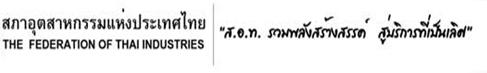 อุตสาหกรรมยานยนต์และชิ้นส่วน
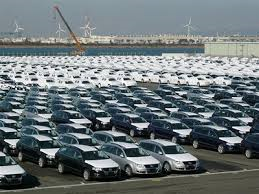 แนวโน้มครึ่งปี 2558
มีรถยนต์รุ่นใหม่ออกสู่ตลาด จึงทำให้ยอดการส่งออกไปประเทศ ออสเตรเลียและกลุ่มประเทศแถบตะวันออกกลางเพิ่มขึ้น
ชิ้นส่วนจักรยานยนต์ มียอดส่งออกไปประเทศอินโดนิเชียมากขึ้น
เครื่องยนต์ ชิ้นส่วนอะไหล่ อุปกรณ์ตกแต่ง และแม่พิมพ์ มียอดส่งออกไป ประเทศอินโดนีเซีย อินเดีย, เวียดนาม และกัมพูชา  
       ญี่ปุ่น บราซิล รัสเชีย เพิ่มขึ้น
เป้าหมาย
การเป็นฐานการผลิตอันดับ 8 ของโลก และเป็นฐานการวิจัยและพัฒนา (R&D and Innovation Base)
พัฒนาศักยภาพผู้ประกอบการไทย (ทักษะ/ประสิทธิภาพ/ต้นทุน)
สร้างมาตรฐานและระบบทดสอบ
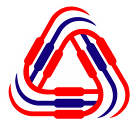 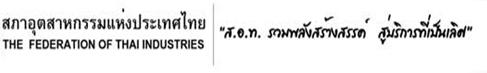 อุตสาหกรรมเครื่องใช้ไฟฟ้าและอิเล็กทรอนิกส์
แนวโน้มครึ่งปี 2558
เครื่องใช้ไฟฟ้าภายในบ้านมียอดการส่งออกไป ยุโป เอเชีย ตะวันออก ลดลง 
ยอดสั่งซื้ออุปกรณ์อิเล็กทรอนิกส์จากประเทศจีนลดลง
เป้าหมาย
เป็นผู้นำอาเซียนในด้านคุณภาพ ความปลอดภัยของผลิตภัณฑ์เครื่องใช้ไฟฟ้าและอิเล็กทรอนิกส์
ส่งเสริมการใช้วัตถุดิบและชิ้นส่วนในประเทศ (Local Content) เพื่อผลิตสินค้าไฟฟ้าและอิเล็กทรอนิกส์
สนับสนุนการใช้สินค้าไทย ภายใต้โครงการ “Product of Thailand”
มาตรฐานสำหรับอุตสาหกรรมไฟฟ้าและอิเล็กทรอนิกส์ และผลักดันให้เป็นมาตรฐาน ASEAN
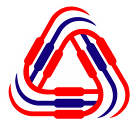 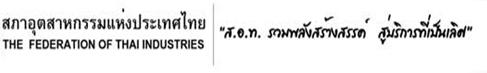 สินค้าอุตสาหกรรมเกษตร
แนวโน้มครึ่งปี 2558
อาหารทะเลแช่แข็ง มียอดการส่งออกไปประเทศญี่ปุ่น ลดลง เนื่องจากราคาวัตถุดิบที่สูงขึ้น
ประกอบกับขาดแคลนวัตถุดิบ กุ้งทะเล ปลาทะเล เนื่องจากปัญหาการทำประมงผิดกฎหมาย
สินค้าประเภท สัปปะรดกระป๋อง ข้าวโพดหวาน  มียอดส่งออกไป อเมริกา ยุโรป ลดลง
เป้าหมาย  กลยุทธ์ของการพัฒนาคลัสเตอร์อาหารตั้งแต่ต้นน้ำ 
1.  ส่งเสริมการพัฒนาผลิตภาพ (Productivity) คุณภาพ (Quality) และลดการสูญเสีย (Reduce Loss) ของภาคเกษตรต้นน้ำ (เคมี, เครื่องจักรกลการเกษตร, พลังงานทดแทน, การจัดการสิ่งแวดล้อม, เทคโนโลยีชีวภาพ)
2.  เชื่อมโยงภาคเกษตรต้นน้ำกับผู้ประกอบการอุตสาหกรรมอาหาร (น้ำตาล, น้ำมันปาล์ม, เครื่องจักรกลการเกษตร, สมุนไพร)
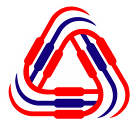 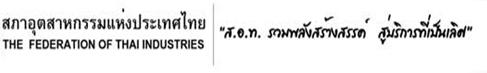 อุตสาหกรรมสิ่งทอและเครื่องนุ่งห่ม
ปัจจัยลบ
การค้าปลีกมีการแข่งขันสูง โดยเฉพาะกับ Brand ต่างประเทศขนาดใหญ่ที่มาเปิดตลาดในไทย
จุดขายของประเทศไทยลดลง ไม่ว่าจะเป็นต้นทุนแรงงานที่สูงขึ้น สินค้ามีต้นทุนการผลิตที่เพิ่มขึ้น ไม่มีผลประโยชน์ด้านภาษีนำเข้าระหว่างประเทศ
ปัจจัยบวก
เสื้อผ้ากีฬา มีการส่งออกไปประเทศอเมริกา ญี่ปุ่น เพิ่มขึ้น
ผ้าผืน เส้นใยประดิษฐ์  ผ้าลูกไม้ เส้นด้าย 100% และเส้นไหมดิบ มียอดขายจากประเทศญี่ปุ่นและยุโรปเพิ่มขึ้น
เส้นด้ายผ้ายืด มียอดการส่งออกเพิ่มขึ้นจากประเทศ เอเชีย,ยุโรป,ตะวันออกกลาง
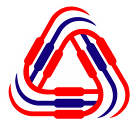 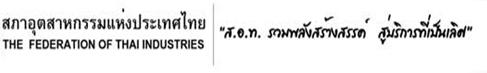 Remarkable Statistics
จากสถิติปีการส่งออกสินค้าปี  2557:
ผู้ผลิต HDDs รายใหญ่ที่สุดของโลก
World’s #1 ข้าว (ปริมาณ)
World’s #1 รถบรรทุก (คัน)
World’s #1 ยางพารา
World’s #2 สัปปะรดกระป๋อง
World’s #2 น้ำตาล
World’s #6 ยางรถยนต์ (มูลค่า)
World’s #7 ชิ้นส่วนคอมพิวเตอร์ (มูลค่า)
World’s #7 รถจักรยานยนต์ (มูลค่า)
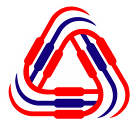 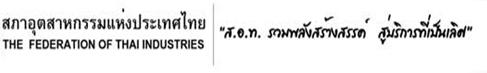 “ส่งเสริม SMEs ให้มีความเข้มแข็ง”
Number
Employment
GDP
(Million Baht)
Exports Value
(Million Baht)
7,349
(0.3%)
5,400,000(46.0%)
5,026,072.7(72.8%)
2,682,323(19.0%)
2,763,997 (97.2%)
11,414,702 (81.0 %)
4,454,939.6 (37.4%)
1,761,818.9(25.5% )
Others
1,538
540,000
120,371.21
73,411
Total
6,908,262.8
14,098,563
2,844,757
11,898,710**
ที่มา : สำนักงานคณะกรรมการส่งเสริมวิสาหกิจขนาดกลางและขนาดย่อม (สสว.)                 ** GDP  ของประเทศซึ่งประกอบด้วยภาคเกษตรและภาคนอกเกษตร
[Speaker Notes: SMEs เป็นวิสาหกิจที่มีความสำคัญในแง่ของการจ้างงาน  ถ้าตลาดภายในประเทศชะลอตัวจะส่งผลกระทบต่อวิสาหกิจ SMEs  เพราะพึ่งพาตลาดในประเทศเป็นสำคัญ  

วิสาหกิจขนาดใหญ่  สำคัญในแง่ของ GDP  และการส่งออก  sensitive ต่อเศรษฐกิจต่างประเทศสูง]
“ส่งเสริม SMEs ให้มีความเข้มแข็ง”
แนวทางการขึ้นทะเบียนผู้ประกอบการ SMEs เพื่อส่งเสริม SMEs ให้เข้มแข็ง
1. ขึ้นทะเบียน SMEs
2. ปรับฐาน
อัตราภาษี
3. สนับสนุน Software บัญชี
4. การฝึกอบรม SMEs จัดทำบัญชี
เพื่อรับสิทธิการยกเว้นการตรวจสอบภาษีย้อนหลัง
พิจารณาตามยอดขาย เพื่อให้สอดคล้องกับการดำเนินธุรกิจของ SMEs
สนับสนุนให้ใช้โปรแกรมการลงบัญชีอย่างง่าย  สำหรับ SMEs โดยแยกตามประเภทกลุ่มอุตสาหกรรม
ให้สภาวิชาชีพบัญชี จัดอบรมการลงบัญชีที่ถูกต้องตามหลักการบัญชี เพื่อให้ SMEs รู้สถานะของตัวเอง และใช้ในการยื่นขอสินเชื่อจากสถาบันการเงิน
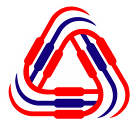 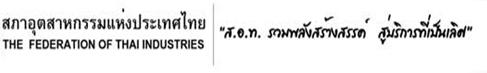 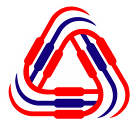 “SME วาระแห่งชาติ”
โครงการ Workshop พารวย
	สถาบัน SMI ได้จัดโครงการให้ความรู้เรื่อง การบริหารจัดการโลจิสติกส์ ให้กับผู้ประกอบการ SMEs  โดยได้เดินสายไปให้ความรู้กับ SMEs มาแล้วกว่า 30 จังหวัดทั่วประเทศ
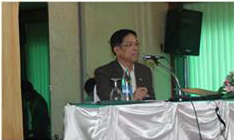 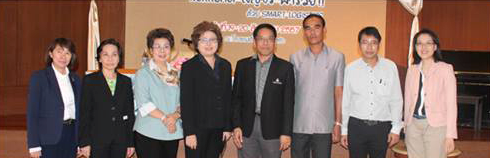 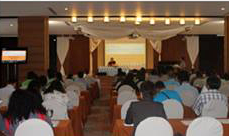 โครงการ SMI Fast Track  
	ซึ่งเป็นโครงการร่วมกันระหว่างสภาอุตสาหกรรมฯร่วมกับธนาคารไทยพาณิชย์                          ออกบริการสินเชื่อเพื่อ SMEs โดยสมาชิก ส.อ.ท. จะได้รับสิทธิพิเศษ ในการพิจารณาอนุมัติเงินกู้ภายใน 15 วัน รวมทั้งยกเว้นค่าธรรมเนียม และอื่นๆอีกมากมาย
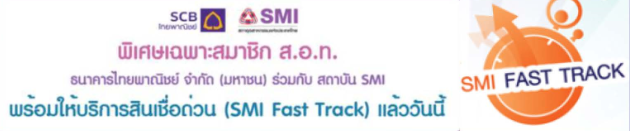 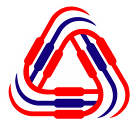 “SME วาระแห่งชาติ”
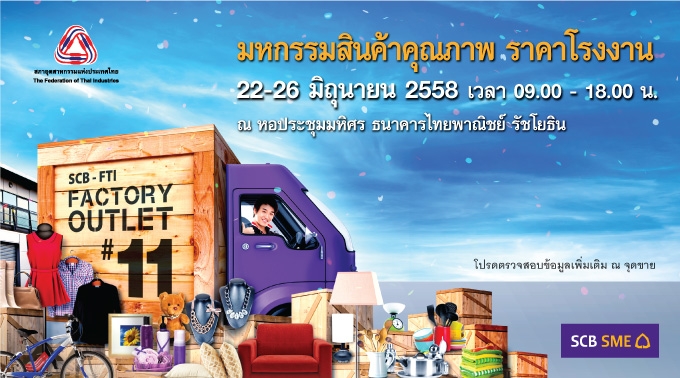 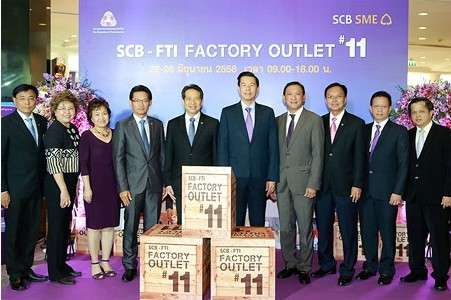 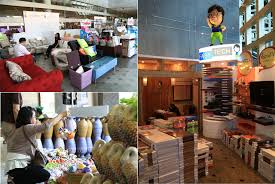 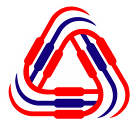 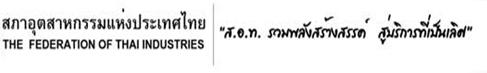 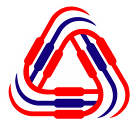 “SME วาระแห่งชาติ”
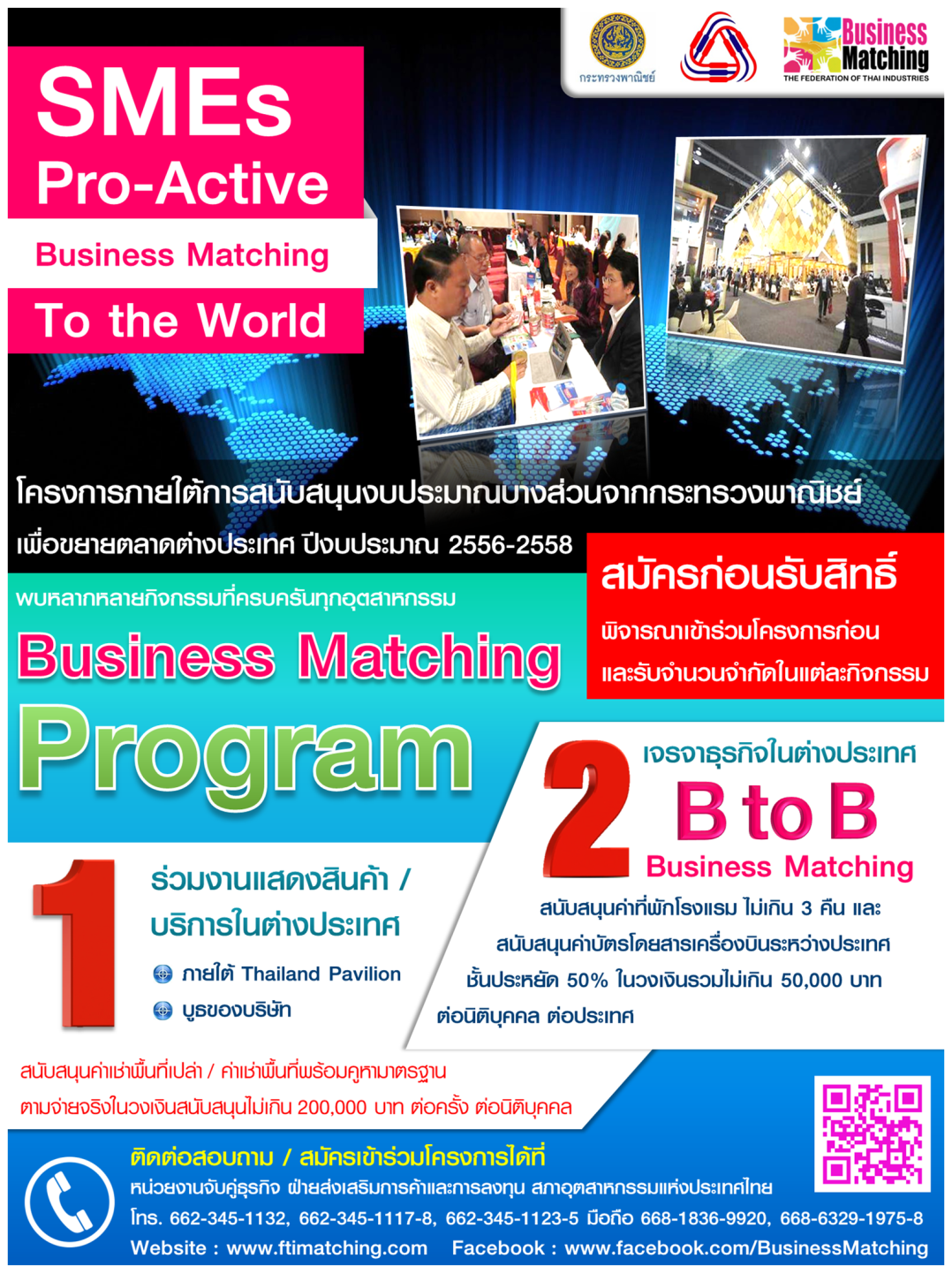 ผู้ประกอบการเข้าร่วมโครงการกว่า 4,000 ราย โดยผ่านสถาบัน SMI สภาอุตสาหกรรม จำนวนทั้งสิ้น 1,500 ราย 

เข้าร่วมงานแสดงสินค้าแล้ว 320 งาน


คาดว่าจะเกิดมูลค่าทางการค้าภายใน 1 ปี                     กว่า 4,000 ล้านบาท
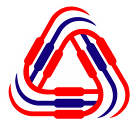 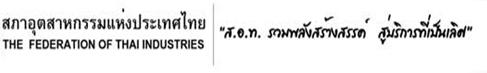 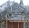 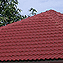 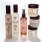 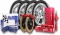 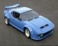 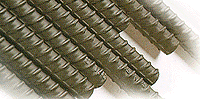 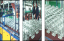 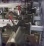 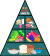 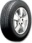 CEMENT
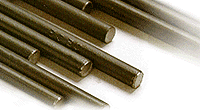 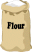 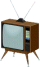 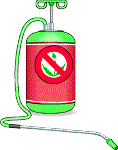 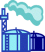 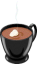 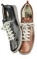 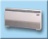 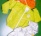 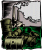 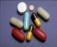 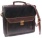 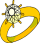 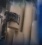 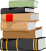 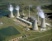 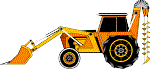 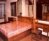 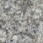 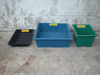 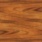 “สภาอุตสาหกรรมแห่งประเทศไทย”
สมาชิกกลุ่มจังหวัด
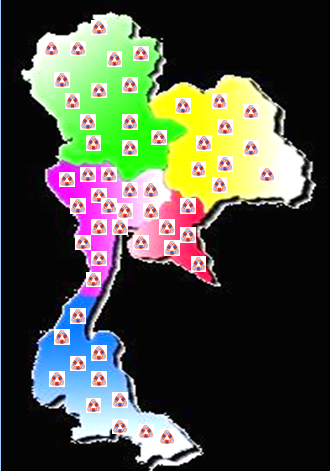 “กลุ่มจังหวัด 74  จังหวัด”
สมาชิกกลุ่มอุตสาหกรรม
“กลุ่มอุตสาหกรรม
 44 กลุ่ม (12 คลัสเตอร์)”
สถาบันภายใต้การดำเนินงาน
ของสภาอุตสาหกรรมฯ
“สถาบันเพื่อพัฒนาเฉพาะด้าน                      10 สถาบัน”
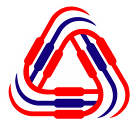 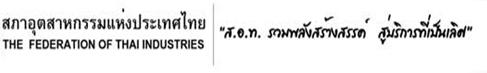 [Speaker Notes: 1. กลุ่มอุตสาหกรรม เป็น   การรวมตัวกันระหว่างสมาชิกที่ประกอบอุตสาหกรรมประเภทหรือชนิดเดียวกัน  
โดยในปัจจุบันมีจำนวน 42 กลุ่มอุตสาหกรรม ดังนี้
1.อุตสาหกรรมเฟอร์นิเจอร์   2. อุตสาหกรรมอาหาร  3.อุตสาหกรรมยานยนต์  4.อุตสาหกรรมพลาสติก 	
5.อุตสาหกรรมสิ่งทอ   6. อุตสาหกรรมเครื่องนุ่มห่ม 7. อุตสาหกรรมอัญมณีและเครื่องประดับ 8. อุตสาหกรรมยาง               9. อุตสาหกรรมเครื่องจักรกลและโลหะการ  10. อุตสาหกรรมเครื่องจักรกลการเกษตร    11. อุตสาหกรรมเคมี 
12. อุตสาหกรรมปิโตรเคมี  13. อุตสาหกรรมโรงกลั่นปิโตรเลียม  14.อุตสาหกรรมเยื่อและกระดาษ 	
15. อุตสาหกรรมสิ่งพิมพ์และบรรจุภัณฑ์   16. อุตสาหกรรมเทคโนโลยีชีวภาพ  
17. อุตสาหกรรมไฟฟ้าและอิเลคทรอนิกส์ 18. อุตสาหกรรมเครื่องปรับอากาศและเครื่องทำความเย็น  
19. อุตสาหกรรมน้ำตาล   20. อุตสาหกรรมยา 21. อุตสาหกรรมสมุนไพร   22. อุตสาหกรรมพลังงานทดแทน 
23. อุตสาหกรรมผู้ผลิตไฟฟ้า  24.อุตสาหกรรมเหล็ก  25. อุตสาหกรรมชิ้นส่วนและอะไหล่ยานยนต์ 
26. อุตสาหกรรมหลังคาและอุปกรณ์  27. อุตสาหกรรมแก้วและกระจก 28.อุตสาหกรรมแกรนิตและหินอ่อน 
29. อตสาหกรรมรองเท้า  30. อุตสาหกรรมหนังและผลิตภัณ์หนัง  31. อุตสาหกรรมเซรามิก  
32. อุตสาหกรรมหัตถอุตสาหกรรม 33. อุตสาหกรรมไม้อัดไม้บางและวัสดุแผ่น 
34. อุตสาหกรรมโรงเลื่อยและโรงอบไม้  35.อุตสาหกรรมปูนซีเมนต์ 36. อุตสาหกรรมก๊าซ  
37. อุตสาหกรรมซอฟแวร์  38.อุตสาหกรรมอลูมิเนียม  39. อุตสาหกรรมการจัดการเพื่อสิ่งแวดล้อม 
40. ปาล์มน้ำมัน   41.อุตสาหกรรมเครื่องสำอาง	42. อุตสาหกรรมอู่ต่อเรือ]
“ยุทธศาสตร์สภาอุตสาหกรรมแห่งประเทศไทยวาระปี 2557-2559”
ยุทธศาสตร์ที่ 1 : 	สร้างความเป็นเอกภาพของสมาชิก ส.อ.ท.
ยุทธศาสตร์ที่ 2 : 	ยกระดับอุตสาหกรรมและ SMEs ไทยเป็นศูนย์กลางของ
		ภูมิภาคอาเซียน (AEC Regional Industrial Hub)
ยุทธศาสตร์ที่ 3 : 	เป็นองค์กรที่มีธรรมาภิบาลที่ดี (Good Governance)
ยุทธศาสตร์ที่ 4 : 	พัฒนาบุคลากรและปรับโครงสร้างสภาอุตสาหกรรมฯให้เข้มแข็ง
ยุทธศาสตร์ที่ 5 : 	การสนับสนุนงานวิจัยและพัฒนานวัตกรรมภาคอุตสาหกรรม
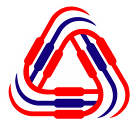 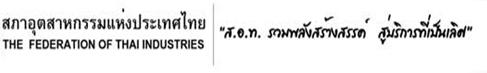 [Speaker Notes: ยกระดับอุตสาหกรรมไทยเป็นศูนย์กลางของภูมิภาคอาเซียน (AEC Regional Industrial Hub)
ส่งเสริมการค้าชายแดน เพื่อขยายการค้า และการลงทุนไปยังประเทศเพื่อนบ้าน ภายใต้แนวคิดส่งเสริมให้เกิดการจับคู่ทางการค้า และการลงทุนกับผู้ประกอบการในประเทศเพื่อนบ้าน ผ่านทางสภาธุรกิจที่อยู่ภายใต้ ส.อ.ท. และ กกร. เช่น สภาธุรกิจไทย - เวียดนาม, ไทย - สปป.ลาว, ไทย - กัมพูชา และไทย – พม่า เป็นต้น 
ส่งเสริมให้มีการจัดกลุ่มอุตสาหกรรมและสภาอุตสาหกรรมจังหวัดในรูปแบบคลัสเตอร์ โดยจัด 42 กลุ่ม เป็น 11 คลัสเตอร์ และ 74 จังหวัด เป็น 18 คลัสเตอร์จังหวัด เพื่อเชื่อมโยงอุตสาหกรรมต้นน้ำ กลางน้ำ ปลายน้ำ ทั้งขนาดใหญ่ กลาง และเล็ก เพื่อเสริมสร้างความเข้มแข็ง และเพิ่มขีดความสามารถในการแข่งขันของอุตสาหกรรมไทยในเวทีโลก
E-marketplace]
Q&A
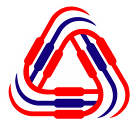 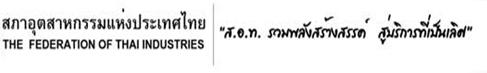 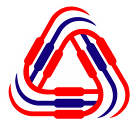 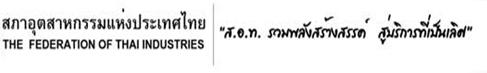 Thank you
For more information please kindly contact
    Queen Sirikit National Convention Center,
    Zone C, 4th Floor, 60 New Rachadapisek Rd.,Klong, Bangkok 1101 Thailand
    Tel : 02-345-1000, Fax : 02-345-1281-83 / Website : www.fti.or.th
18
“ส่งเสริม SMEs ให้มีความเข้มแข็ง”
อุปสรรค

การเข้าถึงแหล่งเงินทุน
การทำบัญชี
นวัตกรรมและเทคโนโลยี
การจดลิขสิทธิ์
บรรจุภัณฑ์
การตลาด
ภาษา
แรงงาน
จุดเด่น

การขาย
การผลิต
ประสบการณ์
การปรับตัว
อดทน
แสวงหาโอกาส
ความรอบรู้ในผลิตภัณฑ์
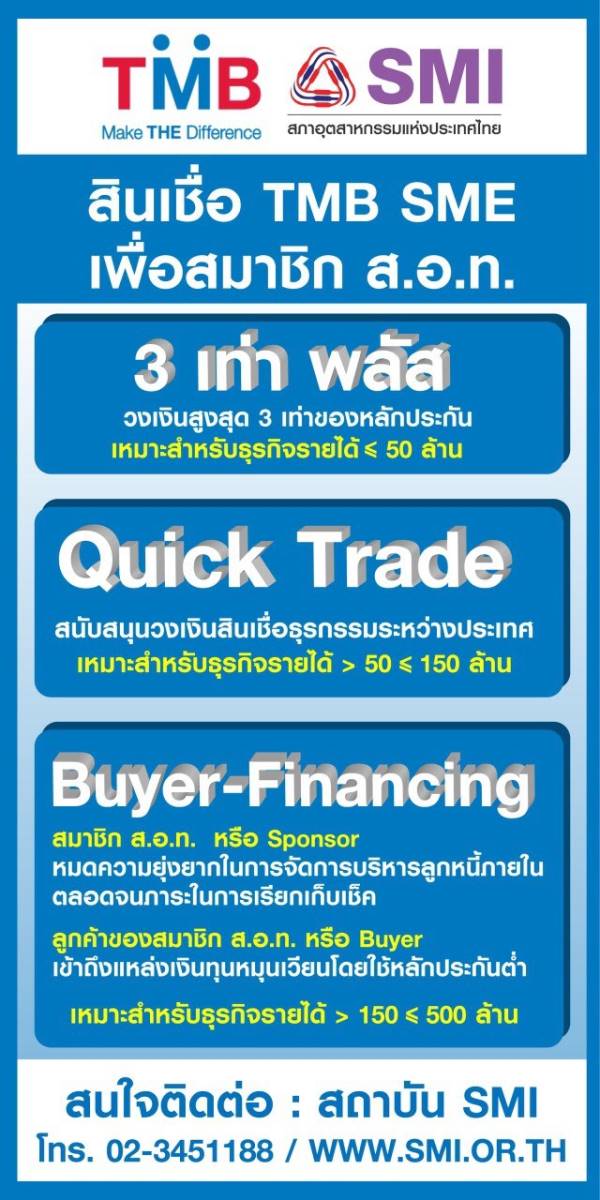 ยุทธศาสตร์ที่ 2 : 
“ยกระดับอุตสาหกรรมและ SMEs ไทยเป็นศูนย์กลางของภูมิภาคอาเซียน”
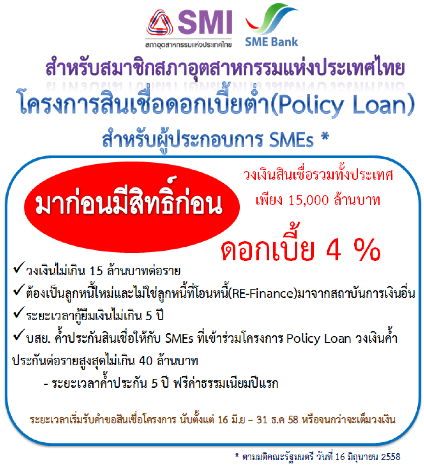 คณะกรรมการสภาอุตสาหกรรมแห่งประเทศไทยวาระปี 2557-2559
คณะกรรมการบริหาร ส.อ.ท.
ผู้อำนวยการใหญ่
ฝ่ายตรวจสอบและงานระบบ
ที่ปรึกษาสำนักงาน
กลุ่มงานบริการส่วนกลาง
กลุ่มงานสิทธิประโยชน์สมาชิก
กลุ่มงานสถาบัน
ฝ่ายกิจการสภาจังหวัด
สถาบันการจัดการบรรจุภัณฑ์
และรีไซเคิลเพื่อสิ่งแวดล้อม
สถาบันวิจัยพัฒนาและ
นวัตกรรมเพื่ออุตสาหกรรม
ฝ่ายกฎหมาย
ฝ่ายโครงสร้างพื้นฐาน
และโลจิสติกส์
ฝ่ายงานกรรมการ
และสำนักงาน
สถาบันเทคโนโลยี
สารสนเทศและการสื่อสาร
เพื่ออุตสาหกรรม
สถาบันวิสาหกิจขนาดกลาง
และขนาดย่อมอุตสาหกรรม
การผลิต
ฝ่ายแรงงาน
ฝ่ายทรัพยากรมนุษย์
ฝ่ายเศรษฐกิจและวิชาการ
ฝ่ายเทคโนโลยีสารสนเทศ
ฝ่ายส่งเสริมการค้า
และการลงทุน
สถาบันน้ำเพื่อความยั่งยืน
สถาบันส่งเสริมความเป็น
เลิศทางเทคโนโลยีอาร์เอฟไอดี
แห่งประเทศไทย
ฝ่ายบริหารองค์กร
ฝ่ายส่งเสริมและสนับสนุน
อุตสาหกรรม
ฝ่ายบัญชีและการเงิน
สถาบันพลังงาน
เพื่ออุตสาหกรรม
สถาบันสิ่งแวดล้อมอุตสาหกรรม
ฝ่ายประชาสัมพันธ์
ฝ่ายสมาชิกสัมพันธ์
งานโครงการ
ฝ่ายองค์กรระหว่างประเทศ
สถาบันรหัสสากล
สถาบันเสริมสร้างขีด
ความสามารถมนุษย์
ศูนย์ FACT
การทำงานร่วมกับภาครัฐเพื่อเพิ่มศักยภาพผู้ประกอบการ
กระทรวงอุตสาหกรรม คณะกรรมการอำนวยการขับเคลื่อนเศรษฐกิจภาคอุตสาหกรรม  โดยมีปลัดกระทรวงอุตสาหกรรมและประธานสภาอุตสาหกรรมฯ เป็นประธานร่วม
คณะทำงานปรับปรุงการออกใบอนุญาตของกระทรวงอุตสาหกรรม
คณะทำงานแก้ไขปัญหามลพิษสิ่งแวดล้อมและขยะอุตสาหกรรม
คณะทำงานต่อต้านคอร์รัปชั่นในทุกรูปแบบ
คณะทำงานเพื่อกระตุ้นเศรษฐกิจภาคอุตสาหกรรม
กระทรวงพาณิชย์
คณะกรรมการส่งเสริมการค้า
คณะกรรมการแก้ไขปัญหาและอุปสรรคทางการค้า
กระทรวงการคลัง และกรมศุลกากร
ข้อเสนอมาตรการส่งเสริม SMEs ระยะเร่งด่วน
การเสนอแก้ไขกฎหมายศุลกากร ให้แยกฐานความผิดและปรับปรุงอัตราโทษให้เหมาะสม
ปัญหาความแออัดของด่านศุลกากร
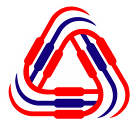 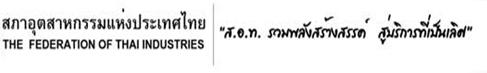